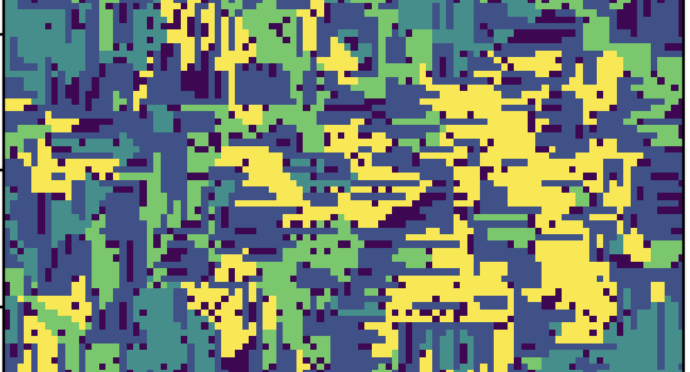 Microbial Dispersion and Growth Strategies in Soils
Gabriel Husain
Microbial Dispersion and Growth
Methods Used:
R and K strategies:
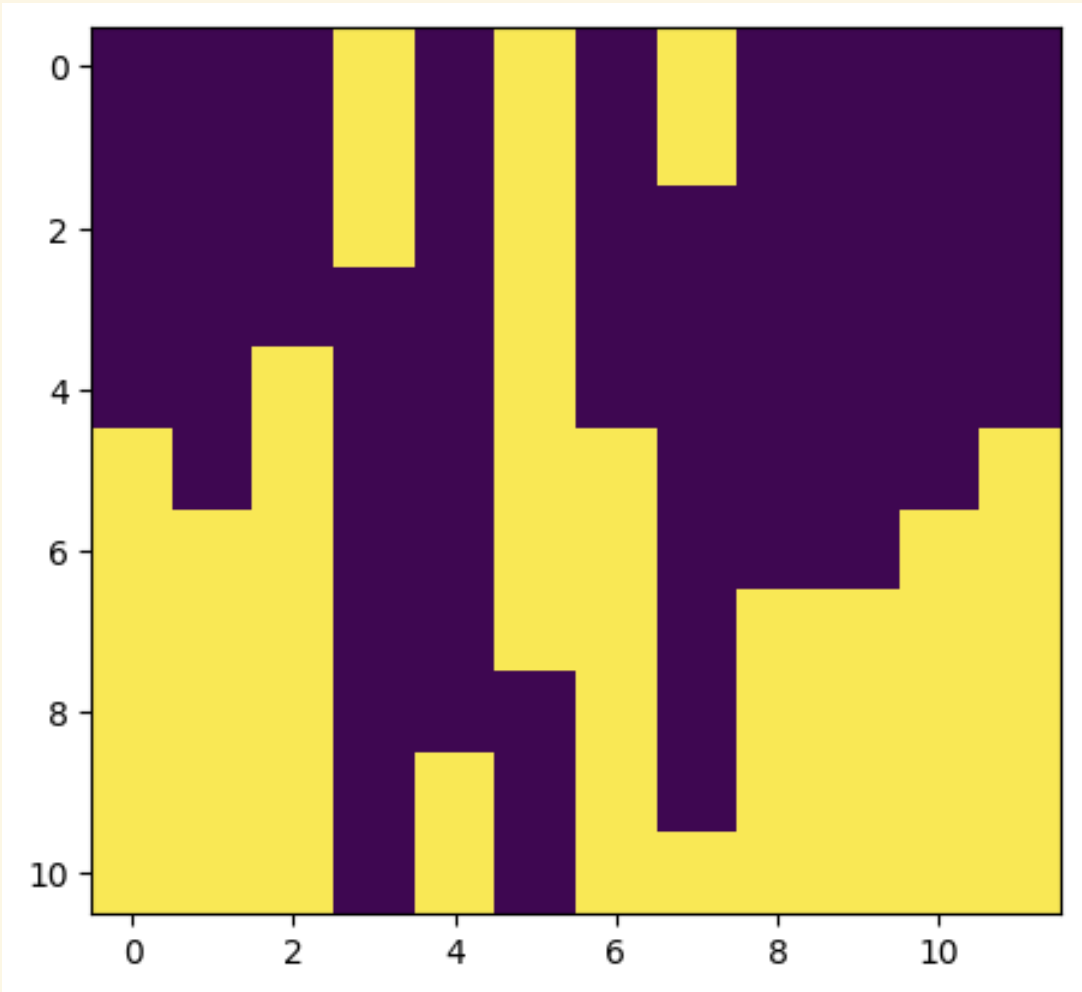 Random-Biased Rock Gen
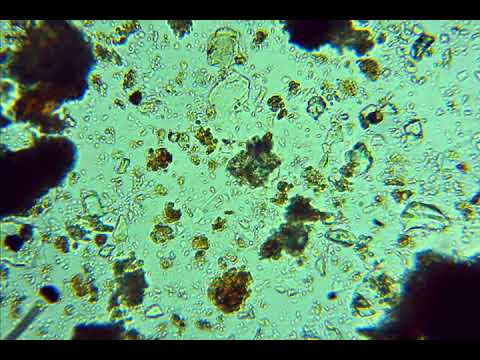 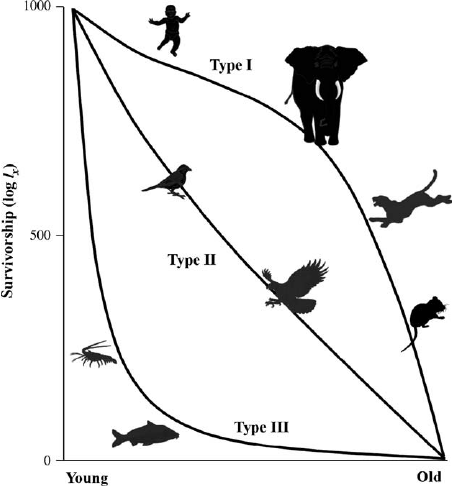 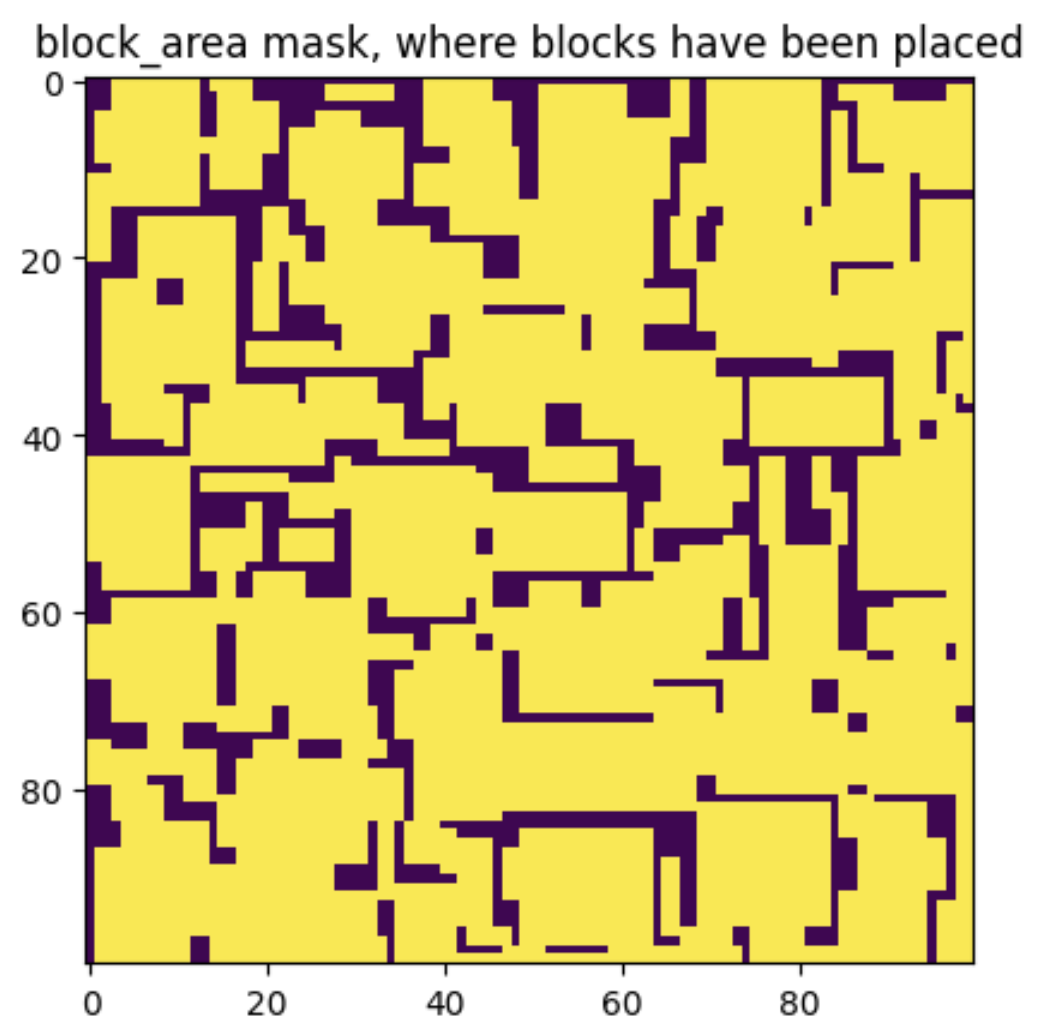 Rock Placement Masking
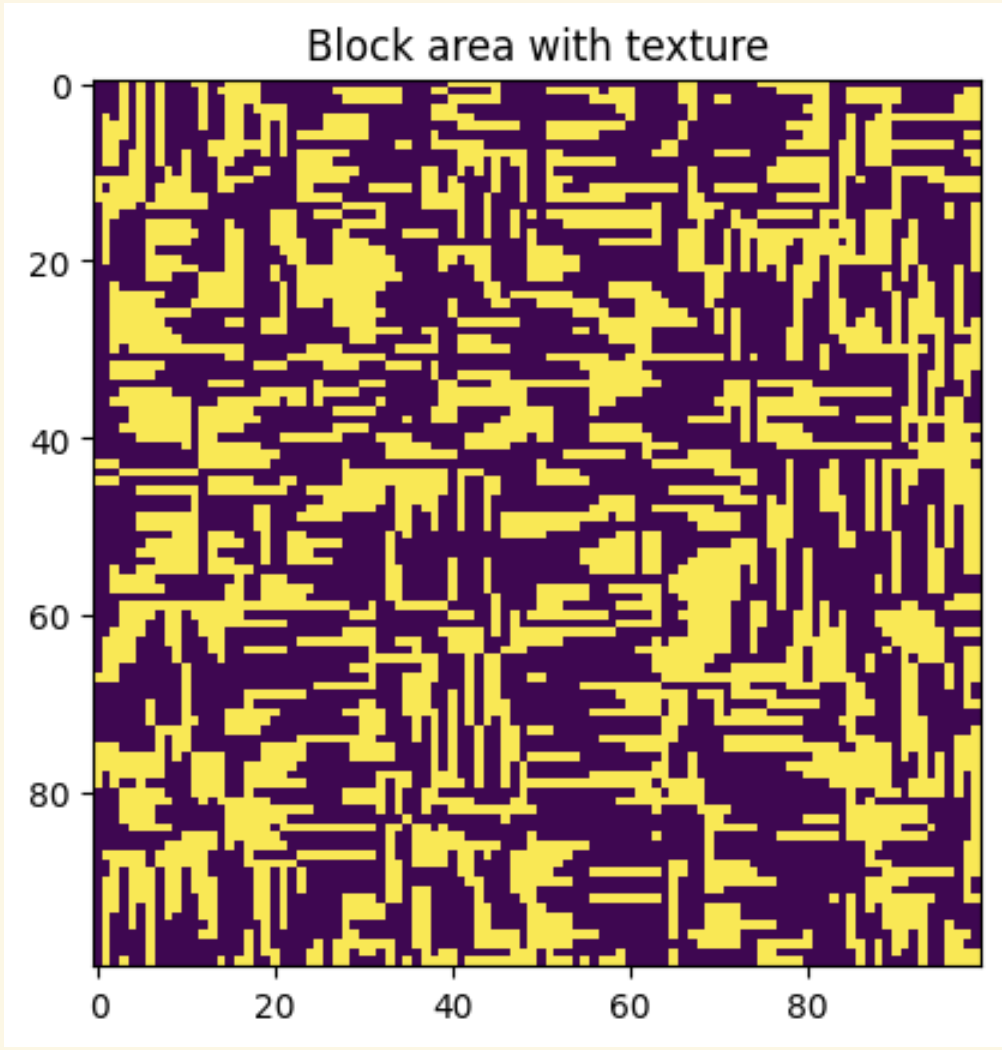 Airy Texture Generation
Bacteria under the Microscope
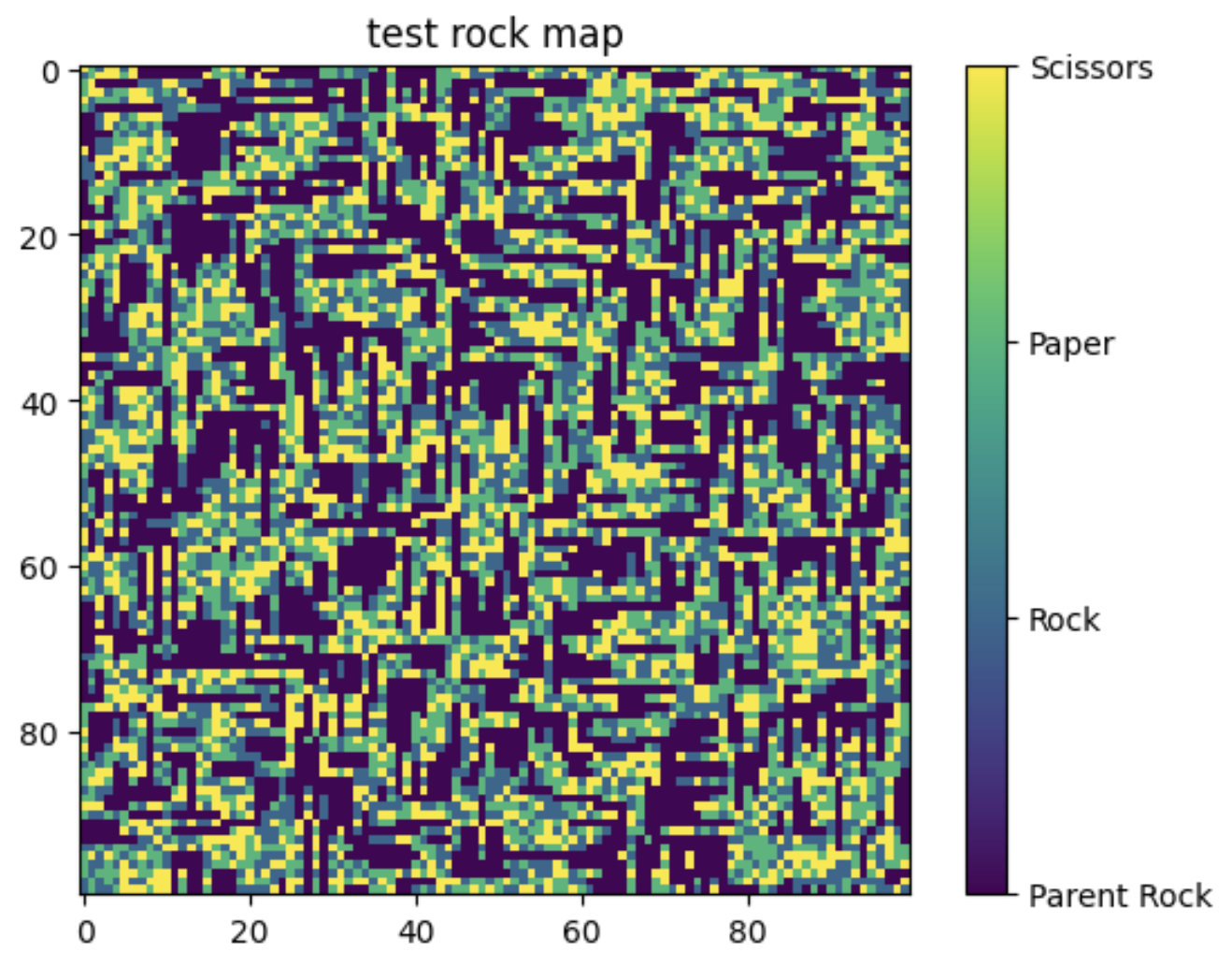 Random Initial Placement
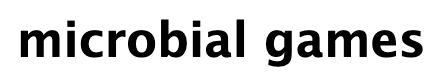 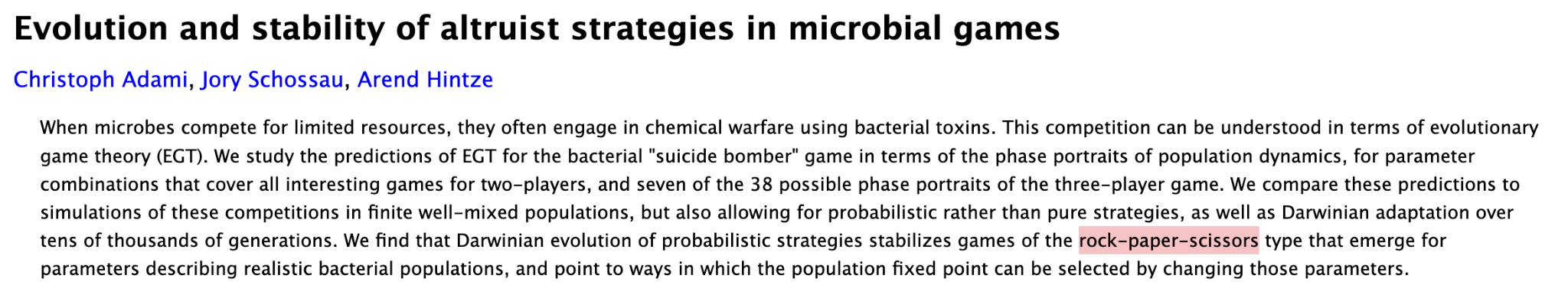 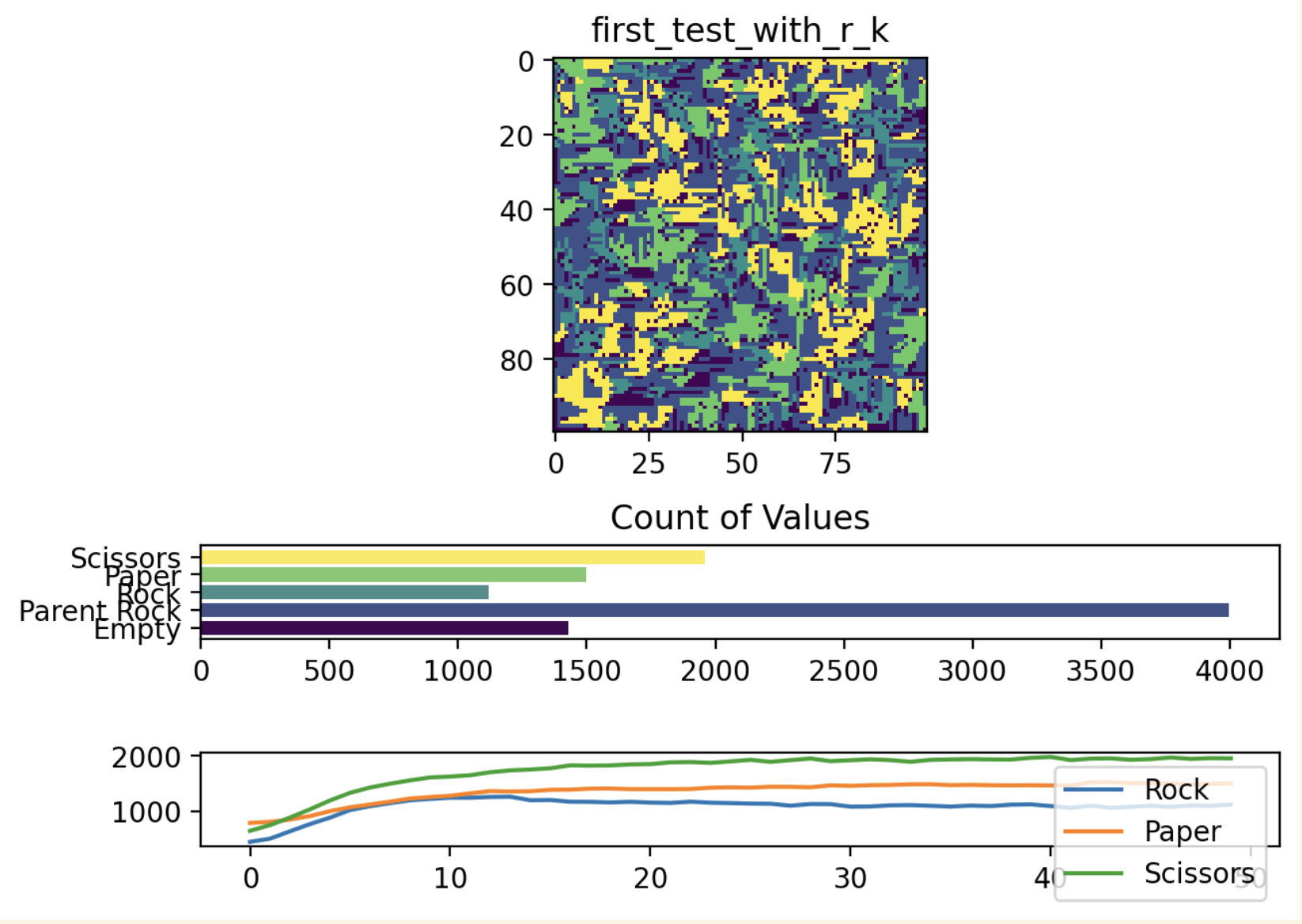 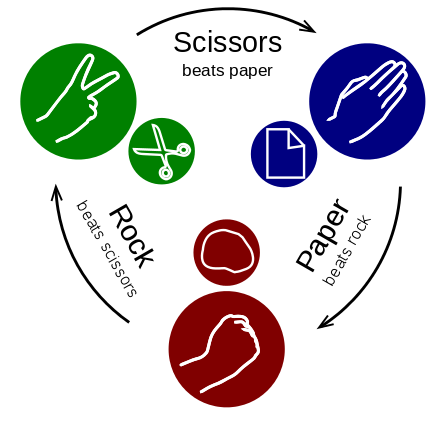 Interaction, Growth Simulation
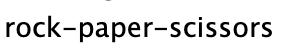 Growth and Predation in placedoesn’t mean anything, because you can’t see the names
Can see counted Values
Increased Death by suffocation, 
20% mortality
R (Rock) vs K (Paper)Scissors NormalWe see Scissors benefit from less rockPaper predate on Rock
Only Paper and RockThey live in competition
50% chance of moving50% chance of doing anything else (dying reproducing)
50% reduced death if wall & r or k strategyNormal for scissors
50% reduced death if wall & r or k strategyNormal for scissors